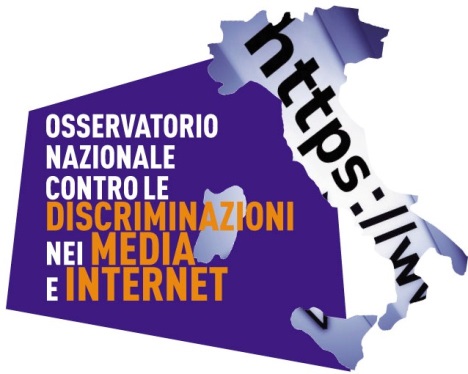 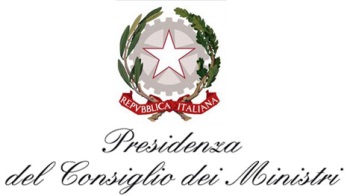 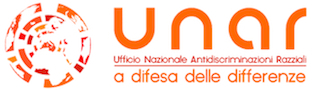 LA STRATEGIA
INTERDISCIPLINARE
ANALISI
STUDIO
MONITORAGGIO
RICERCA
CAMPAGNE
 DI SENSIBILIZZAZIONE
TUTELA DELLE VITTIME
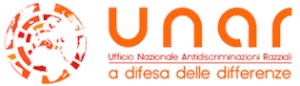 LE ATTIVITA’
Rassegna stampa e monitoraggio testate online
Monitoraggio ed analisi dei  contenuti dei principali Social Network e Social Media
Tutela concreta della vittime attraverso segnalazioni ai social network o all’amministratore del sito che ospita il contenuto discriminatorio per la rimozione. In alcuni casi l’osservatorio può segnalare il contenuto direttamente all’autorità giudiziaria competente.
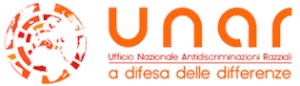 LE ATTIVITA’
Condivisione delle esperienze realizzate con i gestori dei Social Network e le altre Istituzioni (Ministero della Giustizia, OSCAD, Polizia Postale, Commissione Europea, FRA) interessate al contrasto del fenomeno per individuare obiettivi comuni in base ai quali programmare le azioni future.
Sviluppo azioni di counter speech
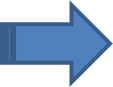 Elaborazione report mensili
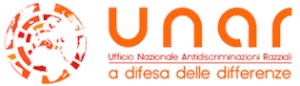 LE ATTIVITA’
Pagine/ profili Facebook, profili Twitter, testate online particolarmente “pericolosi/e” e recidivi/e
Dossier
Dossier
Hate speech e politica
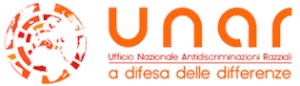 IL SOFTWARE
La ricerca, l’analisi e il monitoraggio dei contenuti di hate-speech avviene tramite un software ad hoc che opera nel web attraverso la creazione di:
TOPIC PROFILE
I Topic Profiles sono campi di ricerca tematici composti dal Keywords set e filtri come la lingua, i media e i paesi in base al quale si vuole effettuare la ricerca
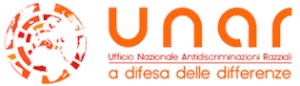 TOPIC PROFILE
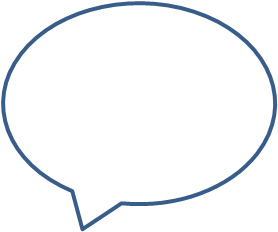 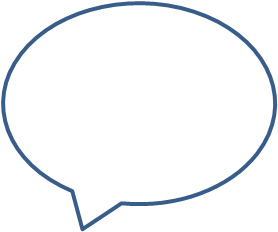 Etnico Razziale
Rom – Sinti - Caminanti
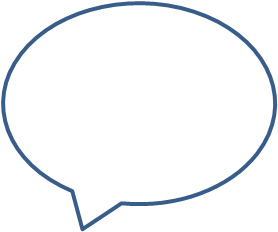 Orientamento sessuale e identità di genere
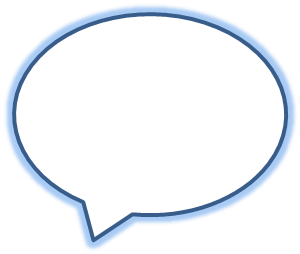 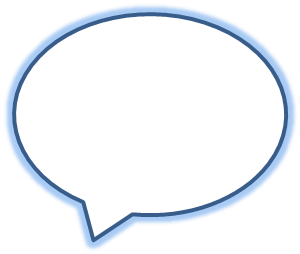 Islamofobia
Antisemitismo
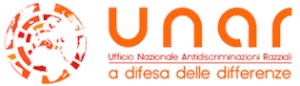 KEYWORDS SET
parole chiave principali
Esempi per quanto riguarda la ricerca sui Rom: gitano, gitana, gitani, gitane, nomadi, nomade, rom, sinti, zingaro, zingara, zingare ecc.
parole in «and» che vanno ricercate solo in connessione alle parole chiave principali 
Esempi: bastarda, bastarde, bastardi, bastardo, cazzo di, del cazzo, di merda, ladra, ladre, ladri, ladro, lurida, luride, luridi, lurido, schifose, schifoso, schifosi, sporca, sporche, sporchi, stupida, stupidi, stupido
parole da escludere completamente dalla ricerca
Esempi: android, cd rom, cd-rom, cdrom, computer, memoria, riserva dello zingaro, riserva naturale dello zingaro, smartphone
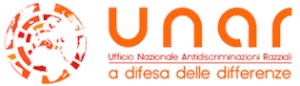 INSPECTOR POST
AI CONTENUTI OTTENUTI DALLA RICERCA VIENE ATTRIBUITO DAGLI OPERATORI DELL’OSSERVATORIO:
LO STATO
LA PRIORITÀ
IL SENTIMENT
LA CLASSIFICAZIONE
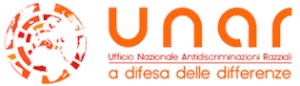 L’ETICHETTA O TAGS
«Lasciar trapelare ira oppure odio dalle proprie parole o dai propri atteggiamenti è inutile, pericoloso, imprudente, ridicolo, volgare»

Arthur Schopenhauer
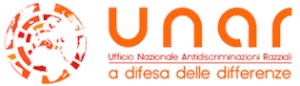